Her kan du skrive enhet/tilhørighet. Sett blank hvis dette ikke er aktuelt. Innhold i dette feltet styres her: Meny -> Sett inn (Mac=Vis) -> Topptekst og bunntekst
Universitetet i Bergen
Generisk kompetanse
Det samfunnsvitenskapelige fakultet
Universitetet i Bergen
To emner som skulle gi generisk kompetanse:
SV100 Samfunnsvitenskapelige tenkemåter 
et emne som hadde rundt 400 studenter. Alle instituttene ved fakultetet bortsett fra Institutt for økonomi brukte dette kurset som innføringsemne i det første semesteret
MET102 Samfunnsvitenskapelig metode
Fortsatt et aktivt emne som gir studentene ved sosiologi, sammenliknende politikk og administrasjon og organisasjonsvitenskap kompetanse i kvalitativ og kvantitativ metode
22.03.2018
Side 2
Universitetet i Bergen
Utfordringer med SV100
utfordrende for instituttene å samarbeide om felles forelesninger – kurset ble opplevd som lite helhetlig
ønske om mer skrivetrening inn i bachelorutdanningen, med særlig fokus på det første semesteret
praktiske utfordringer på grunn av størrelse (måtte bruke Bergen kino)
en rekke sentrale tematikker innenfor samfunnsfagene ble ikke dekket tilstrekkelig av SV100
22.03.2018
Side 3
Universitetet i Bergen
Dagens modell
Fagnære ex-fak med akademisk skriving integrert
Tett samarbeid med UB-SV
Generiske ferdigheter likevel synliggjort gjennom læringsutbyttene
22.03.2018
Side 4
Universitetet i Bergen
Noen generiske samfunnsvitenskapelige ferdigheter
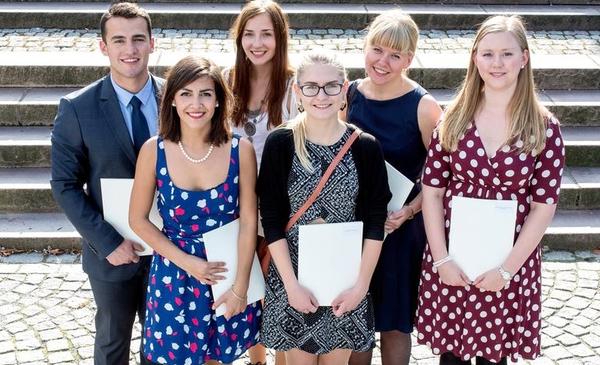 22.03.2018
Side 5
Universitetet i Bergen
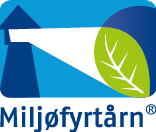